ПОРТФОЛІО
Портфоліо - це спосіб 
фіксування, 
нагромадження, 
оцінки й самооцінки
індивідуальних 
досягнень 
за певний 
період часу.
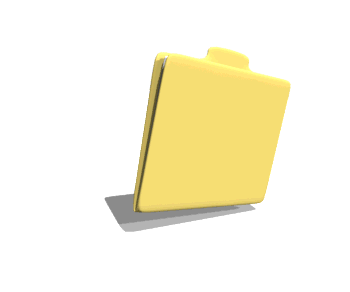 Зі словника
Тлумачення терміна “портфоліо”
1.Портфоліо -  спосіб фіксування, нагромадження, оцінки й самооцінки індивідуальних досягнень за певний період часу. 
2. Технологія навчання, що дає змогу самостійно проаналізувати свої досягнення для того, щоб зробити висновки й рухатися далі. 
3. Вид діяльності, який  сприяє 
    розвиткові вмінь планувати 
    свій розвиток, 
    аналізувати самостійно зібрану й систематизовану  інформацію про 
    власну діяльність.
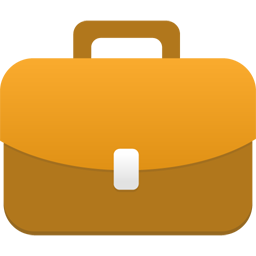 Призначення портфоліо
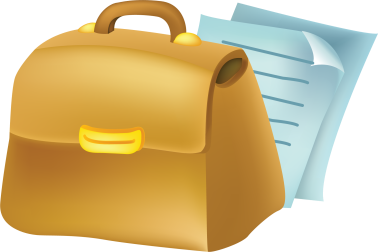 Портфоліо забезпечує: 
Систематизацію власного  досвіду.
Чітке визначення ним напрямів саморозвитку, 
     що полегшує самоосвіту або консультування з боку колег чи адміністрації.
Об'єктивність самооцінки та оцінки професійних умінь.
Підтримку й допомогу в атестації, отриманні вищої категорії, …
Чітку фіксацію  педагогічних якостей (через описані факти, зібрані документи).
Фіксацію особистісного зростання як засобу самоосвіти та самодисципліни.
Обмін розробками та ідеями між колегами.
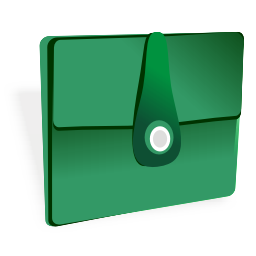 Типова структура порфтоліо
1. Інформація «від себе» – формулювання педагогічної філософії (кредо) викладача, формулювання цілей і задач, опис використовуваних технологій та  методик. 
    2. Інформація «від інших» – відгуки колег, студентів, батьків про заняття, стиль проведення занять, організацію позааудиторної роботи і  т.ін.3. Зразки методичних розробок, сценаріїв, заходів тощо. Результати наукової роботи, публікації і т.ін.
Структура портфоліо
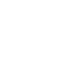 1. Загальні відомості про педпрацівника:
прізвище, ім’я, по батькові, фотографія; 
освіта (назва ВНЗ, спеціальність, кваліфікація); 
стаж роботи;
посада, дисципліни, які викладає; 
додаткова освіта (курси підвищення кваліфікації, пройдені тренінги тощо); 
грамоти, дипломи, подяки, нагороди, звання.
Структура портфоліо
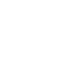 2. Результати педагогічної  роботи:
рейтинги студентів в олімпіадах,  конкурсах, наукових конференціях; 
моніторинг навчальних досягнень студентів за останні 3 роки.
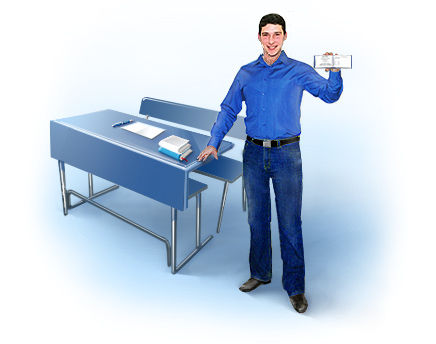 Структура портфоліо
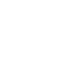 3. Науково-методична робота: 
Участь у роботі  методичних комісій, секцій. 
Методичні розробки занять.
Розробки самостійних, контрольних робіт. 
Мультимедійні презентації до занять. 
Участь у тижнях циклових комісій. 
Проведення відкритих занять. 
Виступи на семінарах, конференціях. 
Публікації. 
Методичні посібники…
Структура портфоліо
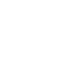 4. Позааудиторна  робота: 
   Позааудиторна діяльність з дисципліни.
   Список творчих робіт, рефератів, навчальних
    дослідницьких робіт, проектів, виконаних студентами з 
    дисципліни. 
    Список переможців олімпіад, конкурсів, турнірів.
       Сценарії позааудиторних заходів, фотографії, відеозаписи проведених заходів (виставки, екскурсії, КВК, брейн-ринги, вікторини і т. ін.). Програми роботи гуртків та факультативів.

      Позааудиторна виховна робота як куратора групи.
Структура портфоліо
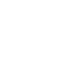 5. Навчально-матеріальна база.Створене оснащення навчального кабінету  (майстерні): наявність комп′ютера, проектора, мультимедійної дошки, принтера,  …
Дидактичне забезпечення дисципліни: схеми, таблиці, портрети, збірники  вправ,  картинки завдань, опорні конспекти, робочі зошити, презентації до занять, електронні підручники …
Структура портфоліо
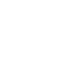 У кінці портфоліо можуть бути представлені відгуки керівництва, батьків, випускників про роботу педпрацівника.
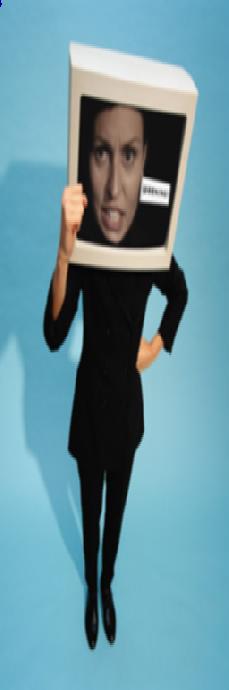 Додаткові матеріали
Електронні засоби 
навчального призначення

Відеозапис  типового заняття 
педпрацівника.
    Матеріали, що підтверджують 
   ефективне використання 
    технічних засобів навчання: 
    комп’ютера, аудіо-  та відеоапаратури.
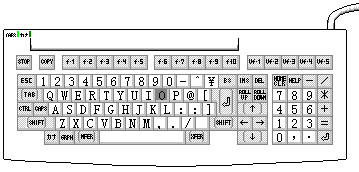 Принципи укладання портфоліо
Портфоліо  –  не «вітрина» успіху, а матеріали, які всебічно представляють роботу педпрацівника. 
    Організація інформації в портфоліо
     відповідає двом основним вимогам: послідовності та  чіткості.
     Усі заявлені вміння мають бути підтверджені прикладами.